Informe de Resultados Ejercicio de diálogo
Ejercicio de participación para Facebook Live ¿Cómo ser una mujer Teletrabajadora?

Junio de 2018
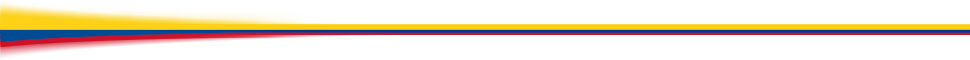 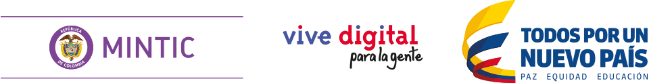 Contenido
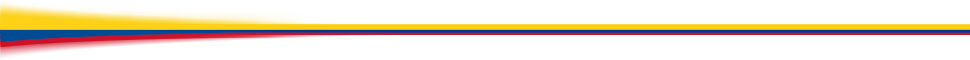 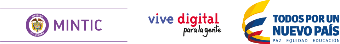 1. Introducción
Facebook Live: ¿Cómo ser una mujer Teletrabajadora?

Desde Cali realizamos la transmisión del Facebook Live ¿Cómo ser una mujer teletrabajadora? En el que estuvieron conectadas cerca de 530 espectadores en vivo. El video ya cuenta con  8.554 reproducciones y ha contado con 2.494 interacciones. Durante la transmisión el HT: #MujeresTeletrabajadoras fue tendencia en la ciudad de Cali y a nivel nacional.​

En el FB Live participó Beatriz Montes, teletrabajadora de la Cámara de Comercio de Cali compartió su experiencia profesional de laborar desde casa.​

Tambien participó María del Pilar Trejos, funcionaria del Prestador del Servicio Público de Empleo, Comfandi, quien explicó cómo funciona la plataforma en la que se publican las vacantes en modalidad de Teletrabajo para inscribir la hoja de vida y acceder a las oportunidades de empleo.​
​
http://teletrabajo.gov.co/622/w3-article-74850.html​
​
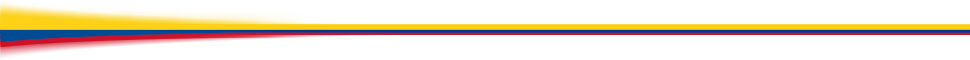 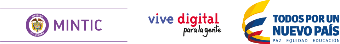 2. Objetivo del informe
El presente informe tiene como objetivo, dar a conocer los resultados del ejercicio de diálogo de doble vía con la ciudadanía y grupos interesados del MinTIC, realizado para destacar los beneficios que genera esta modalidad en el equilibrio que buscan las mujeres en el desempeño de sus múltiples roles y su relevancia para la sociedad.
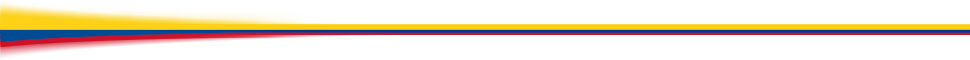 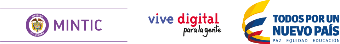 3. Fases de la acción de diálogo
1
4
2
3
4. Resultados y evidencias por fase
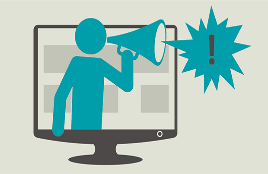 1. Convocatoria
4. Resultados y evidencias por fase
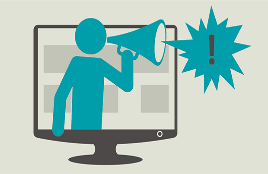 1. Convocatoria
El objetivo del Facebook Live fue destacar los beneficios que genera esta modalidad en el equilibrio que buscan las mujeres en el desempeño de sus múltiples roles y su relevancia para la sociedad.
4. Resultados y evidencias por fase
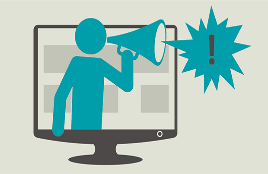 1. Convocatoria
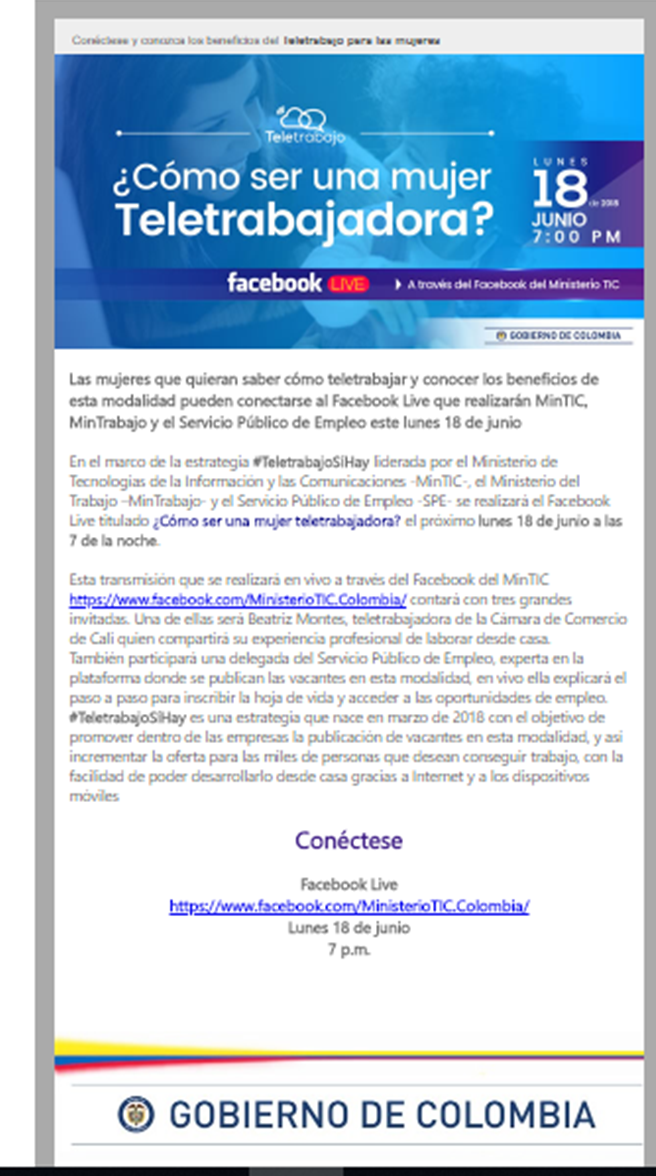 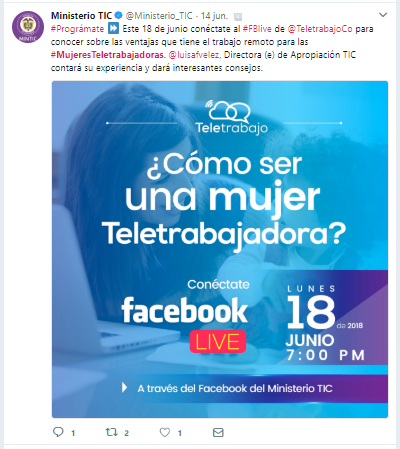 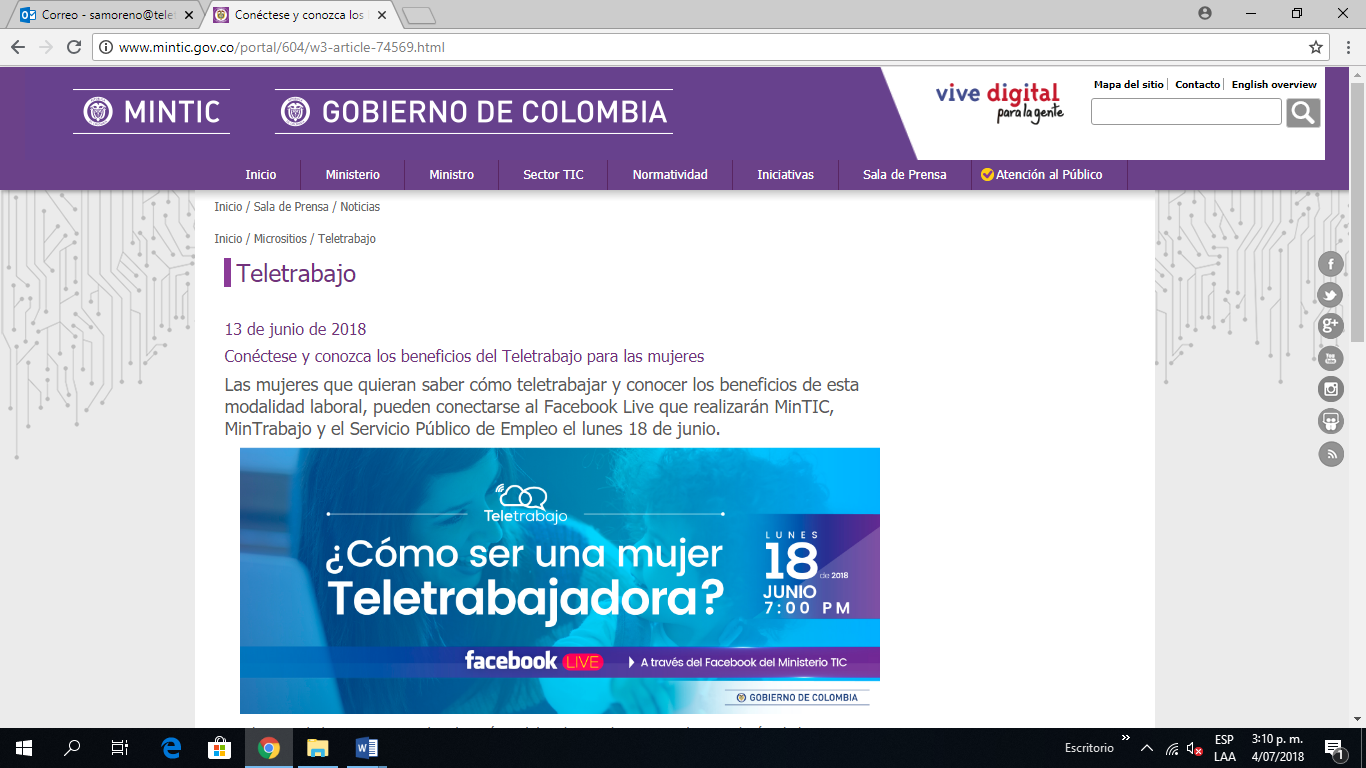 Evidencias
4. Resultados y evidencias por fase
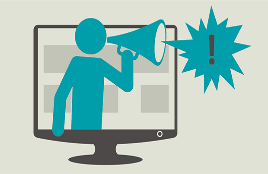 1. Convocatoria
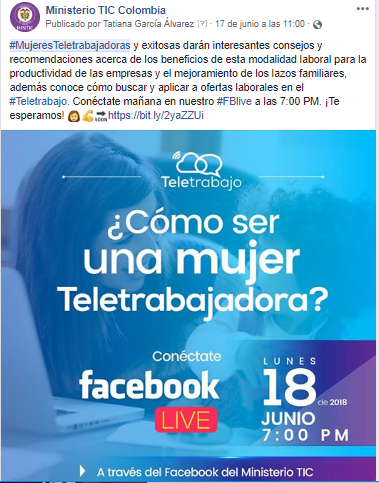 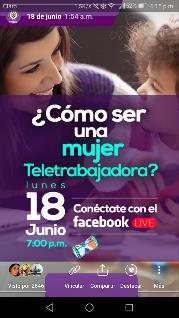 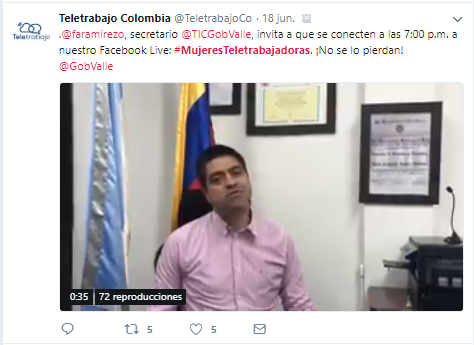 Evidencias
4. Resultados y evidencias por fase
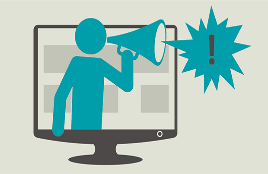 1. Convocatoria
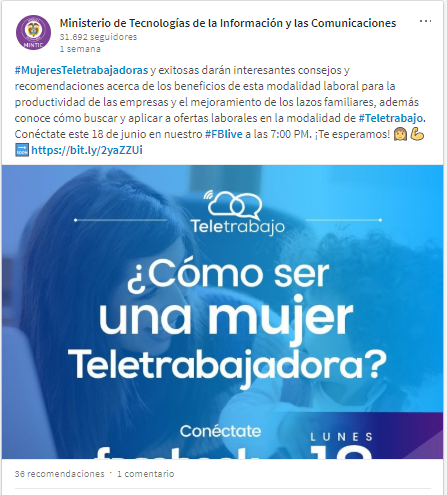 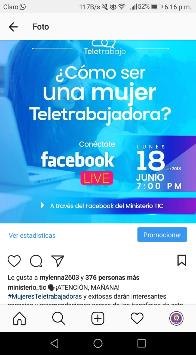 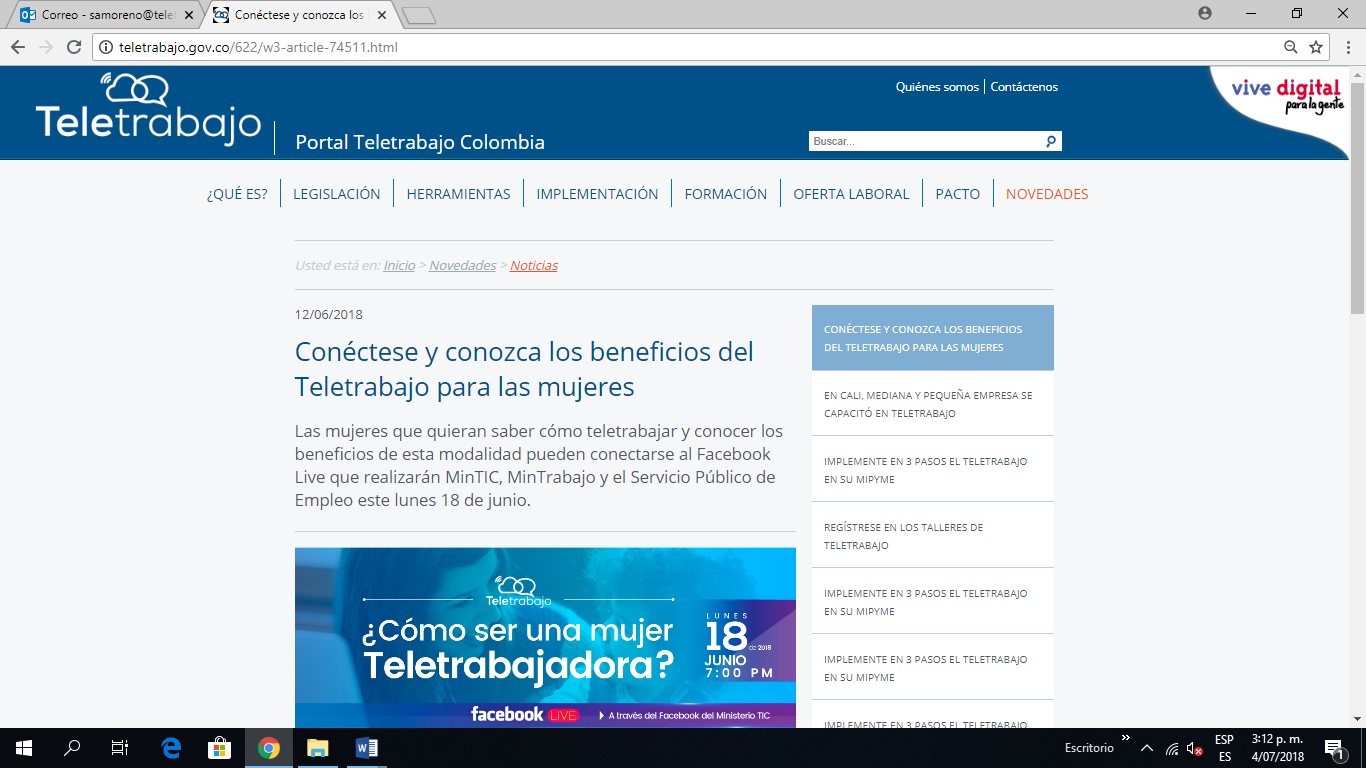 Evidencias
4. Resultados y evidencias por fase
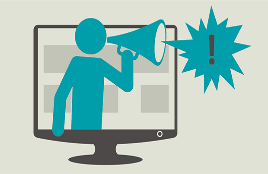 1. Convocatoria
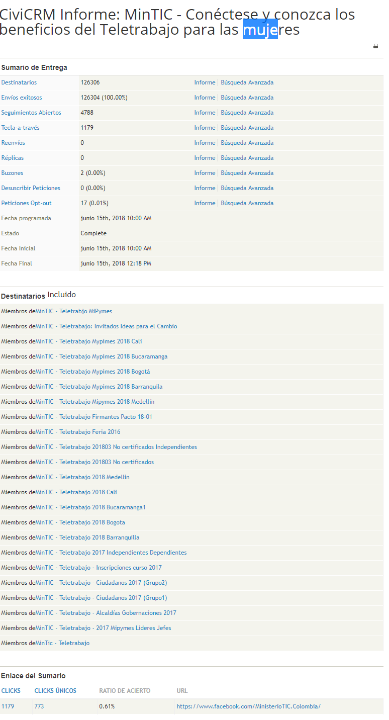 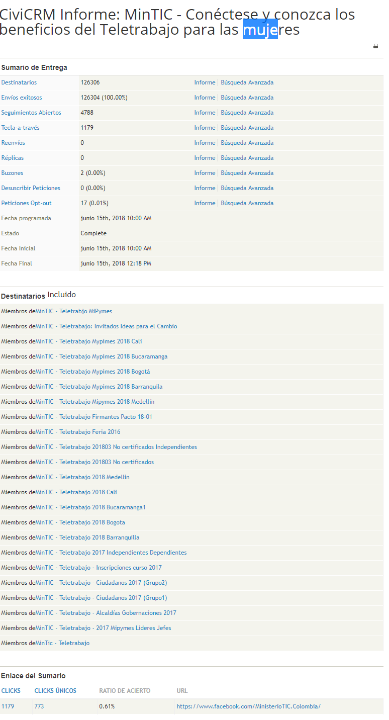 Resultados del envío del mailing
4. Resultados y evidencias por fase
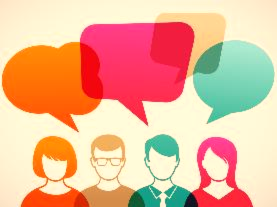 2. Recepción de 
participaciones
4. Resultados y evidencias por fase
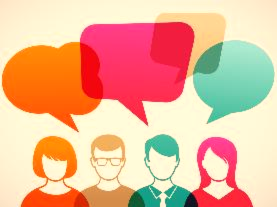 2. Recepción de 
participaciones
Desde Cali realizamos la transmisión del Facebook Live ¿Cómo ser una mujer teletrabajadora? en el que estuvieron conectadas cerca de 530 espectadores en vivo. El video ya cuenta con  8.554 reproducciones y ha contado con 2.494 interacciones. Durante la transmisión el HT: #MujeresTeletrabajadoras fue tendencia en la ciudad de Cali y a nivel nacional.​
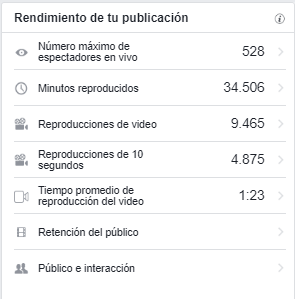 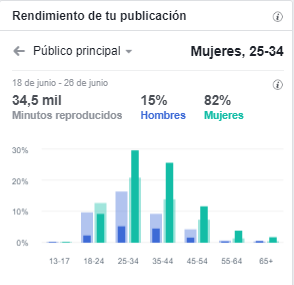 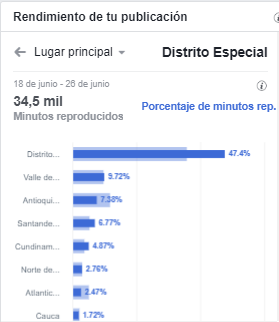 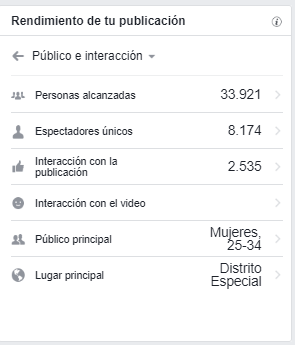 4. Resultados y evidencias por fase
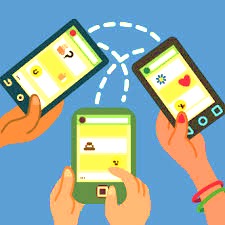 3. Emisión de respuesta
 a los ciudadanos
4. Resultados y evidencias por fase
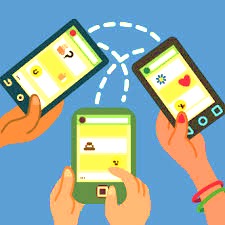 3. Emisión de respuesta
 a los ciudadanos
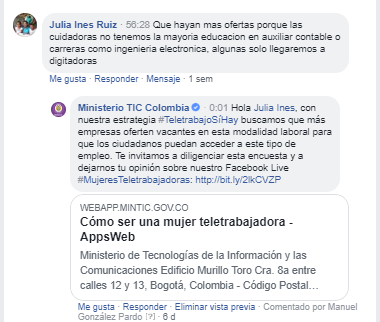 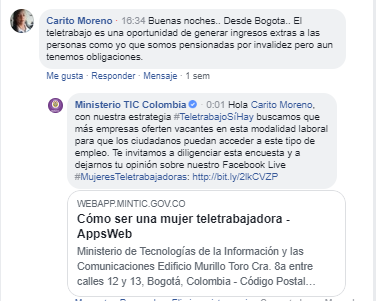 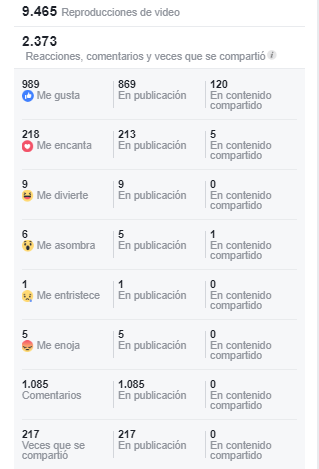 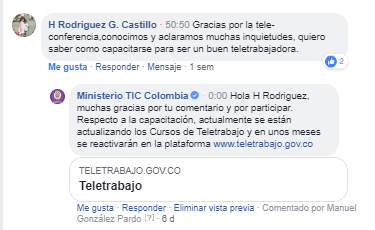 4. Resultados y evidencias por fase
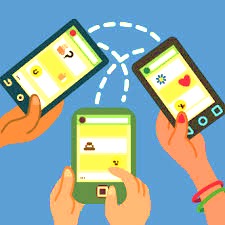 3. Emisión de respuesta
 a los ciudadanos
Se emitieron respuestas para el 100 % de los comentarios recibidos en la participación de la ciudadanía. Se adjunta reporte completo en Excel
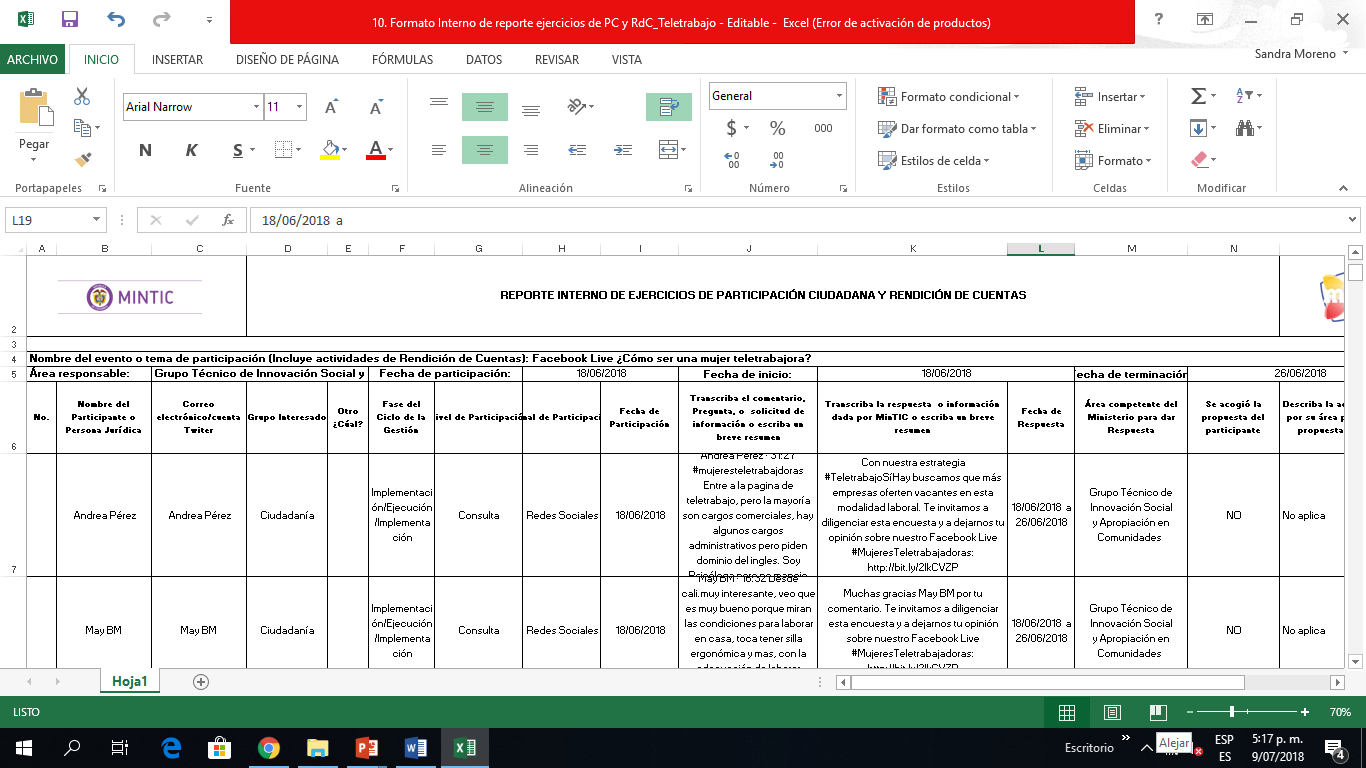 4. Resultados y evidencias por fase
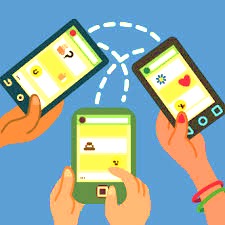 3. Emisión de respuesta
 a los ciudadanos
Se circuló a través de redes sociales el link de una encuesta de satisfacción sobre el Fb Live realizado. Se recibieron más de 300 encuestas. Estos fueron los resultados:
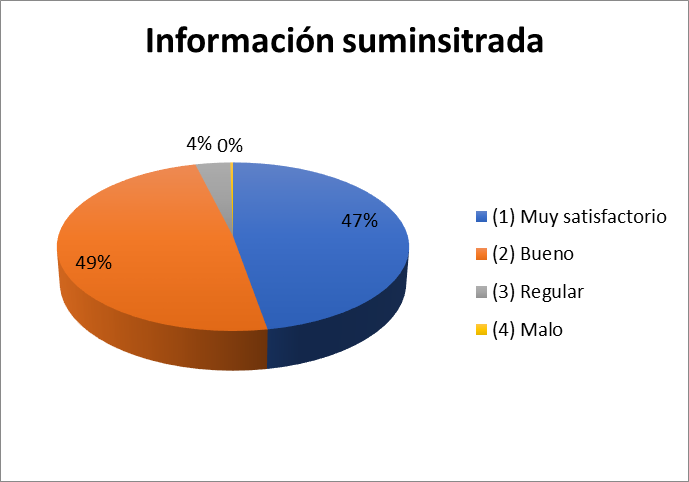 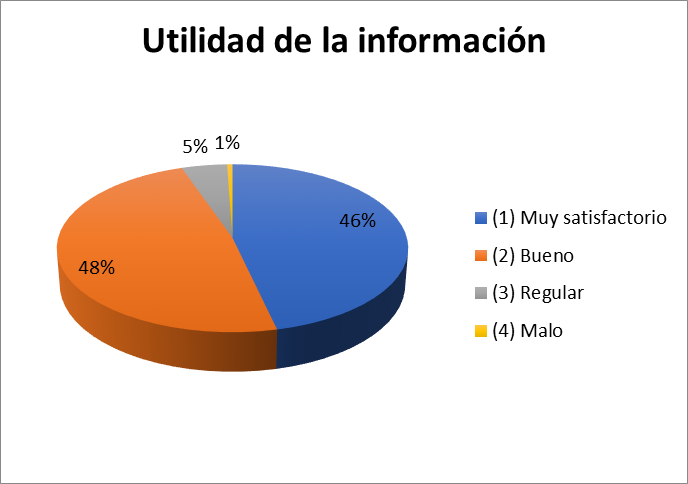 4. Resultados y evidencias por fase
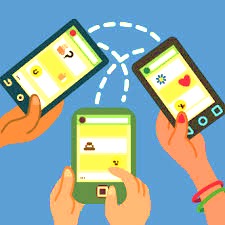 3. Emisión de respuesta
 a los ciudadanos
Se circuló a través de redes sociales el link de una encuesta de satisfacción sobre el Fb Live realizado. Se recibieron más de 300 encuestas. Estos fueron los resultados:
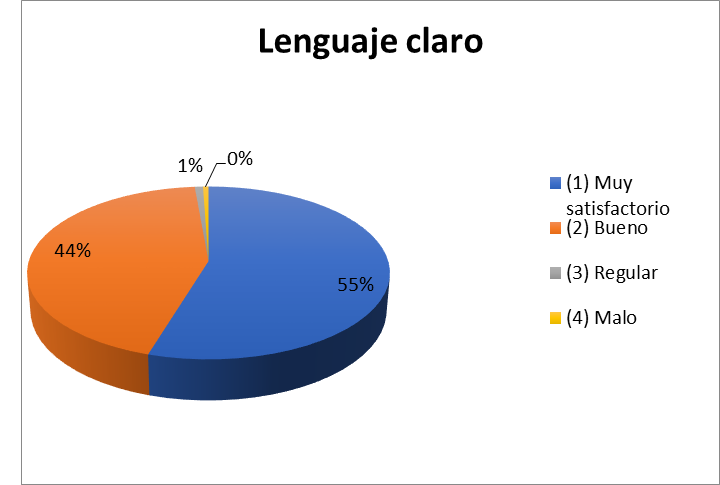 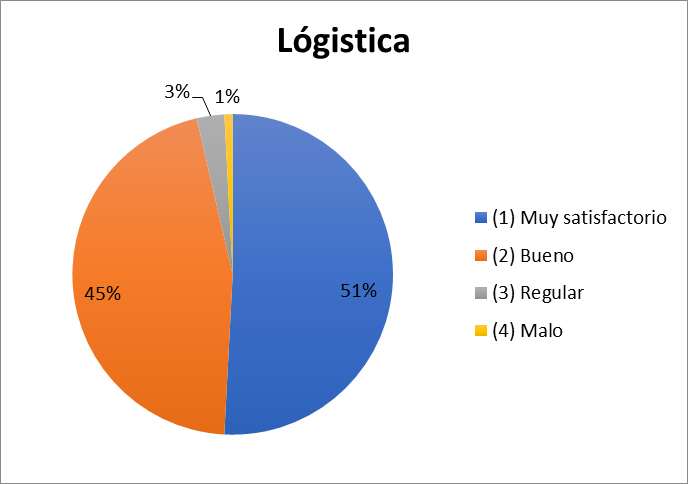 4. Resultados y evidencias por fase
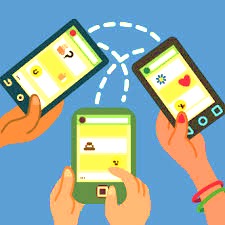 3. Emisión de respuesta
 a los ciudadanos
Se circuló a través de redes sociales el link de una encuesta de satisfacción sobre el Fb Live realizado. Se recibieron más de 300 encuestas. Estos fueron los resultados:
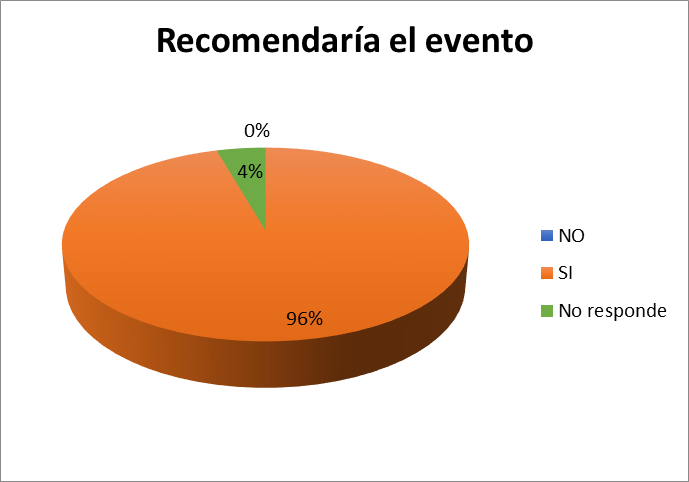 4. Resultados y evidencias por fase
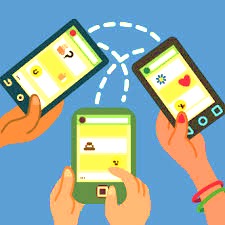 4. Publicación de informe de resultados
5. Logro del Objetivo Planteado
Estuvieron conectadas cerca de 530 espectadores en vivo. El video ya cuenta con  8.554 reproducciones y ha contado con 2.494 interacciones. Durante la transmisión el HT: #MujeresTeletrabajadoras fue tendencia en la ciudad de Cali y a nivel nacional.​
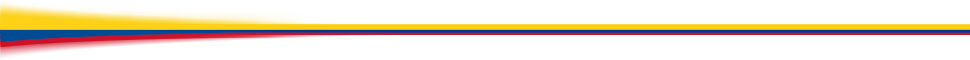 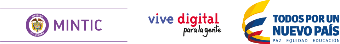 6. Conclusiones
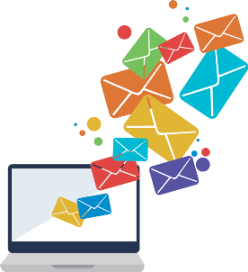 Participaciones recibidas

El video ha contado con 2.494 interacciones.
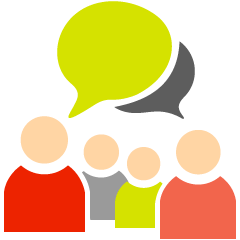 Convocatoria por múltiples canales virtuales, redes sociales, mailing, página web.
Número de participantes en la actividad.
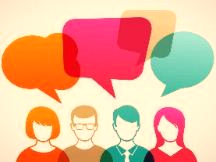 Respuesta 
al 100% de las participaciones recibidas
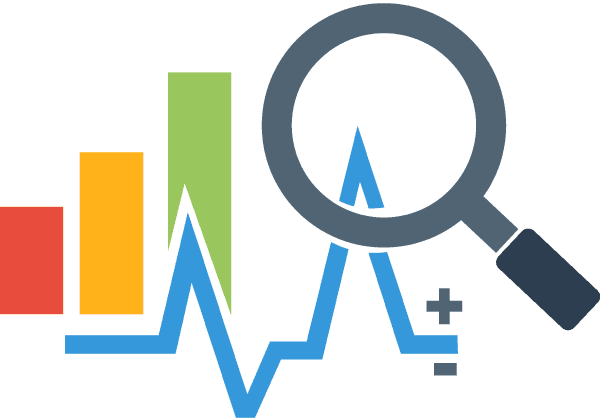 El video ya cuenta con  8.554 reproducciones
2018
Ministerio de Tecnologías
de la Información y las Comunicaciones
Tel:+57(1) 344 34 60
Edif. Murillo Toro Cra. 8a entre calles 12 y 13, Bogotá, Colombia - Código Postal 111711
www.mintic.gov.co – www.vivedigital.gov.co
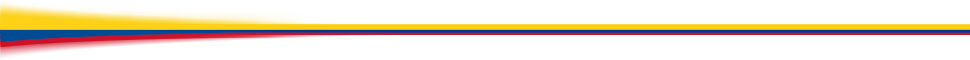 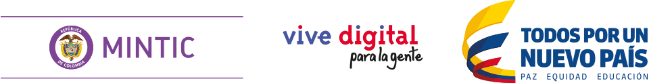